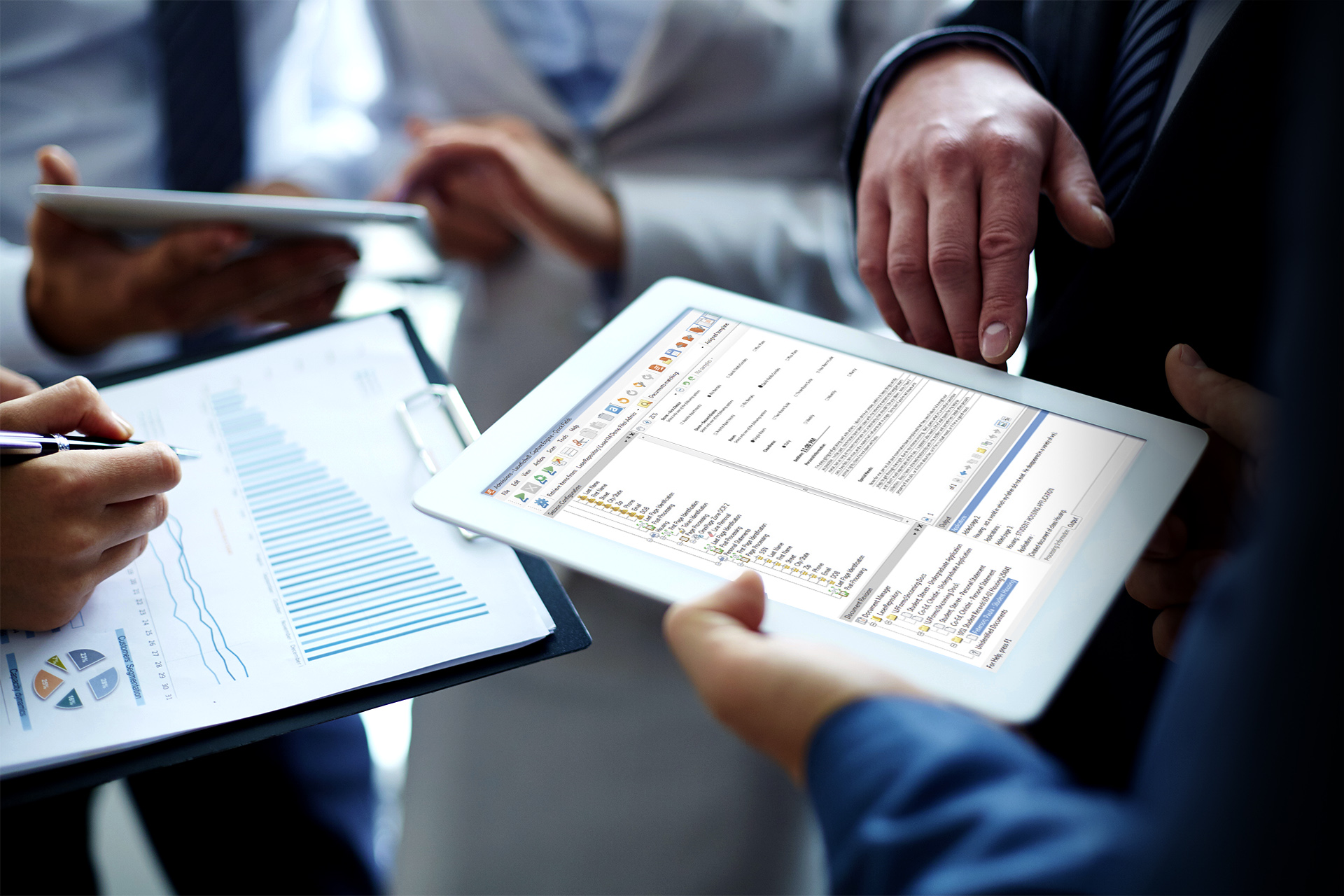 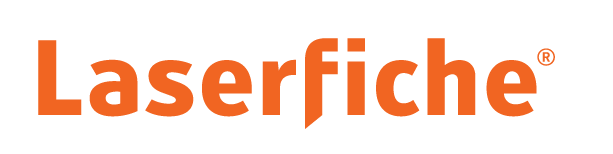 Laserfiche Business Process Library:Jumpstart Business Process Automation
Brandon Buccowich, Technical Marketing Engineer | Katie Fries, Presales Consultant II
Agenda
Business Processes in Your Organization

Business Process Library Overview

Demo

Summary and Resources
Your Organization’s Business Processes
New Hire Onboarding
Travel and Expense Request
Network Access Request
What business processes do you 
have in your organization?
Public Records Request
Diploma Request
New Account Opening
3
Your Organization’s Business Process Automation Challenges
Not enough resources to build out processes from scratch?

Not sure where to start in automating a process?

Initial development effort takes too much time?
4
Business Process Library Accelerates Automation Efforts
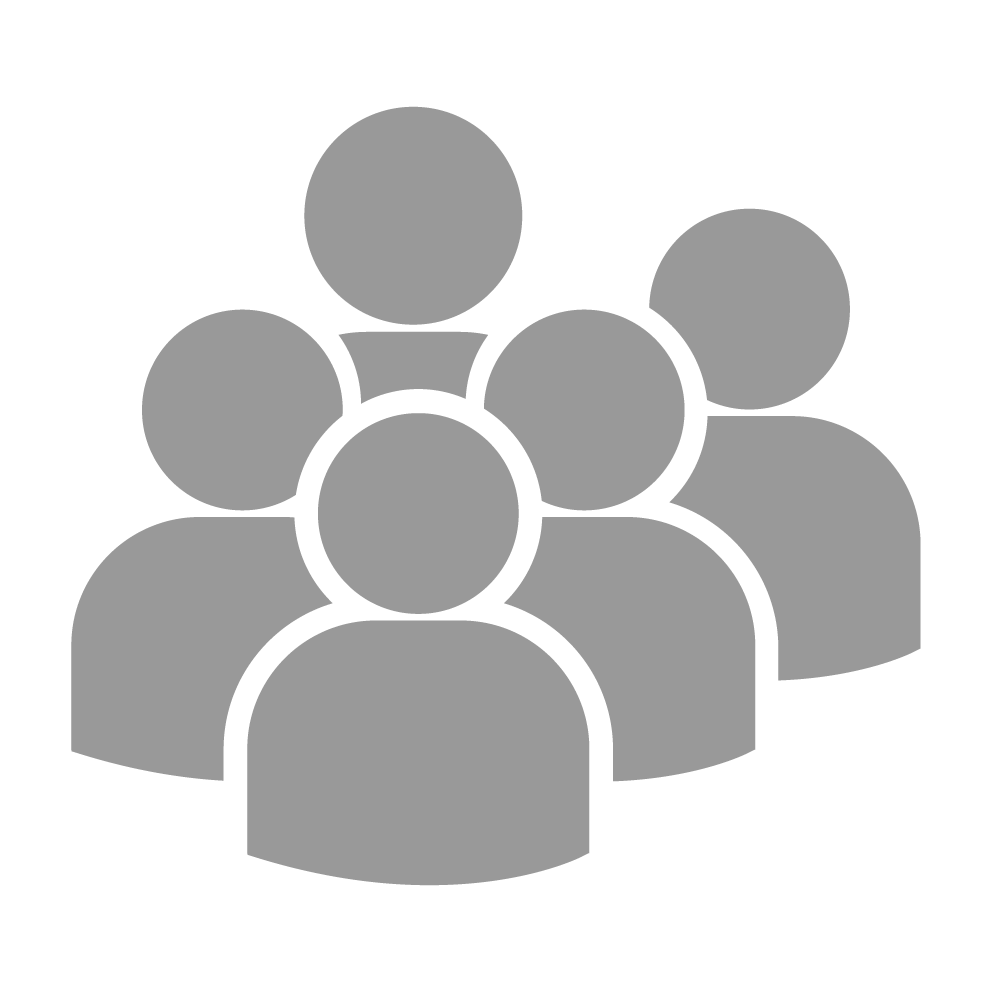 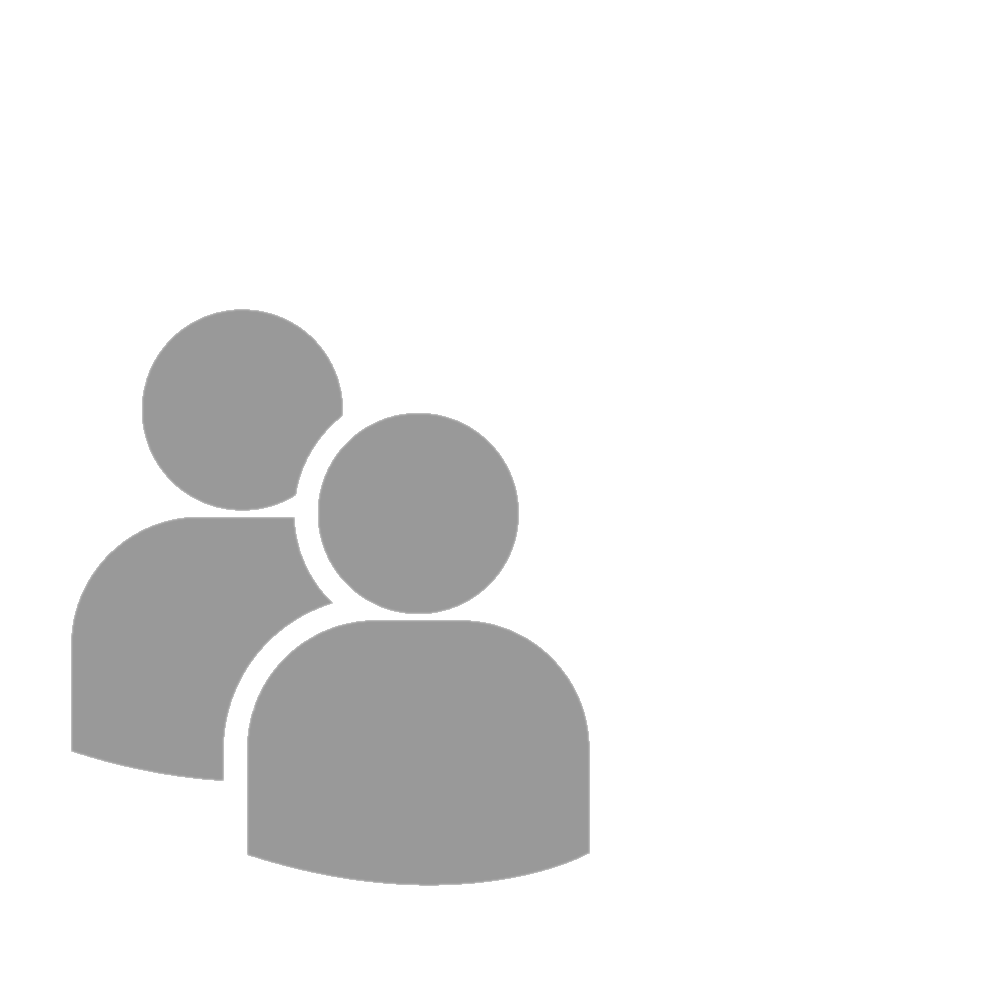 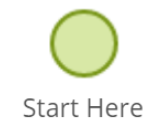 Process Automation Timeline
Even without resources being immediately available, you can have at least have a place to start to help save time with the initial development effort.
Business Process Library Overview
Collection of prebuilt, industry- and horizontal-specific processes

Easy to configure and extend

Integrated into Laserfiche Forms 10.1 

Many processes validated by Laserfiche user community
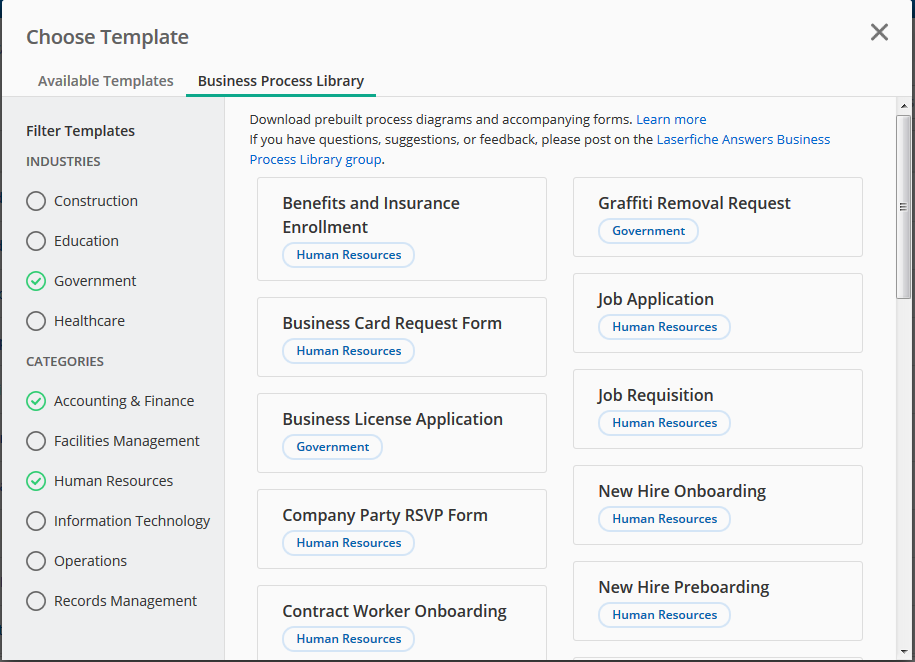 6
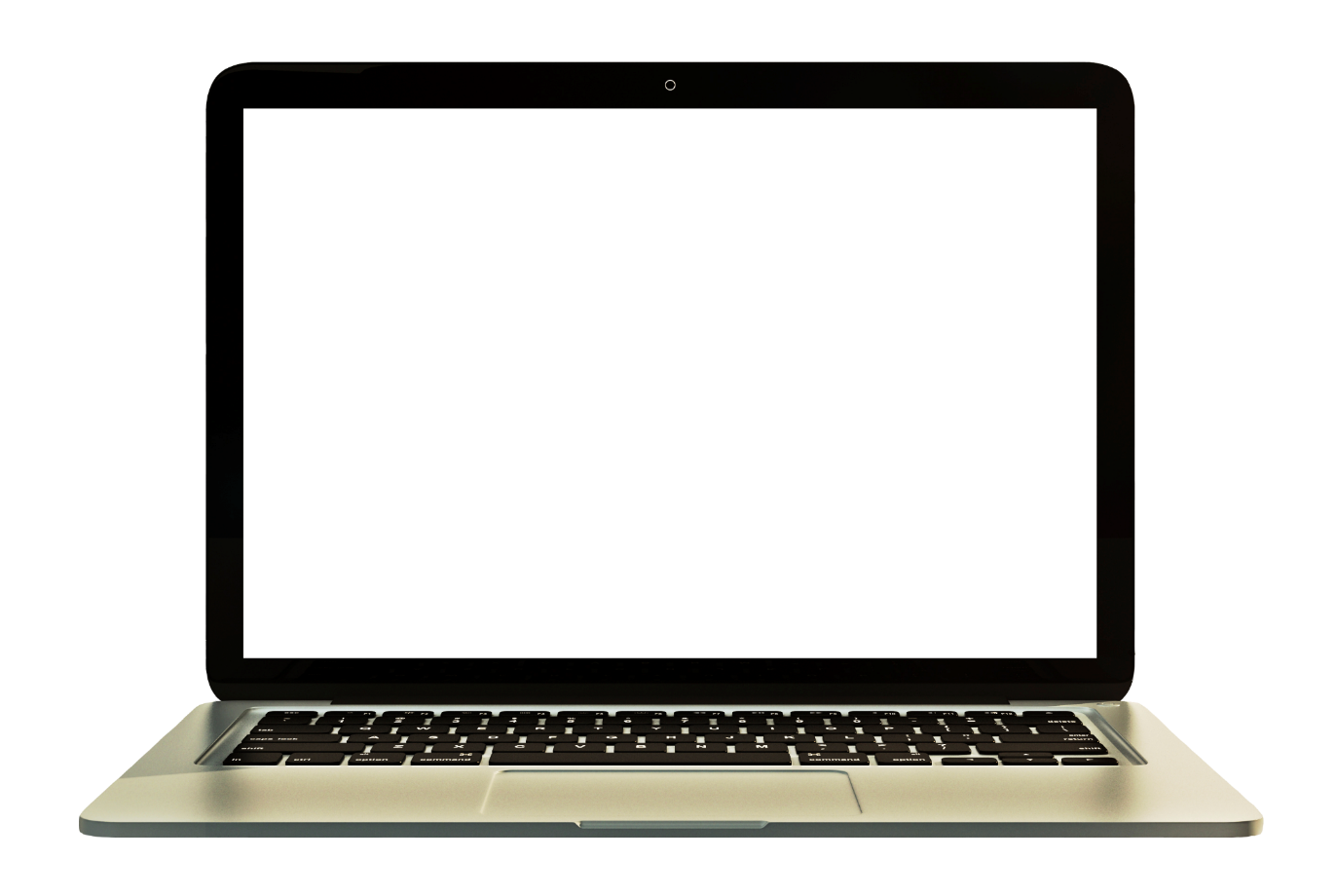 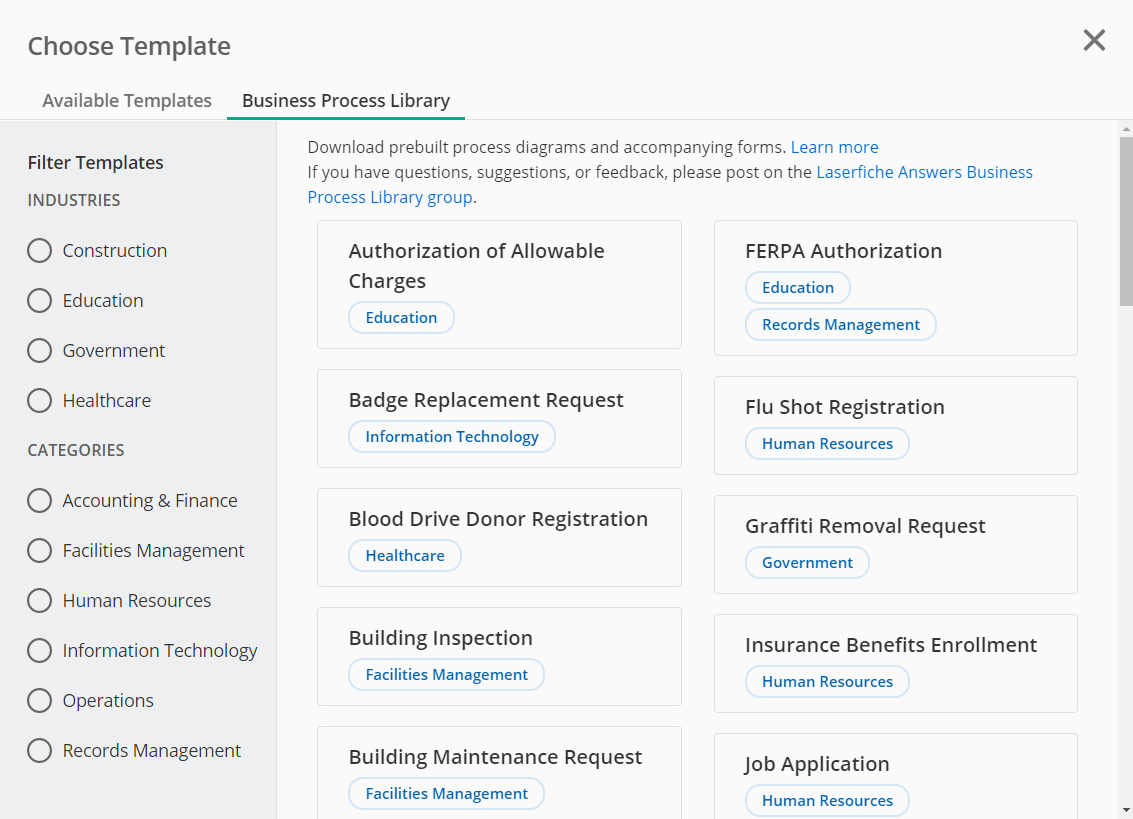 What’s Included in a business process template?
What is Included? – Laserfiche Repository Briefcase
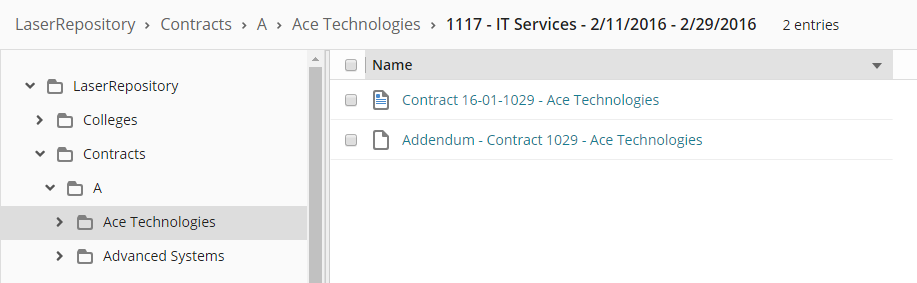 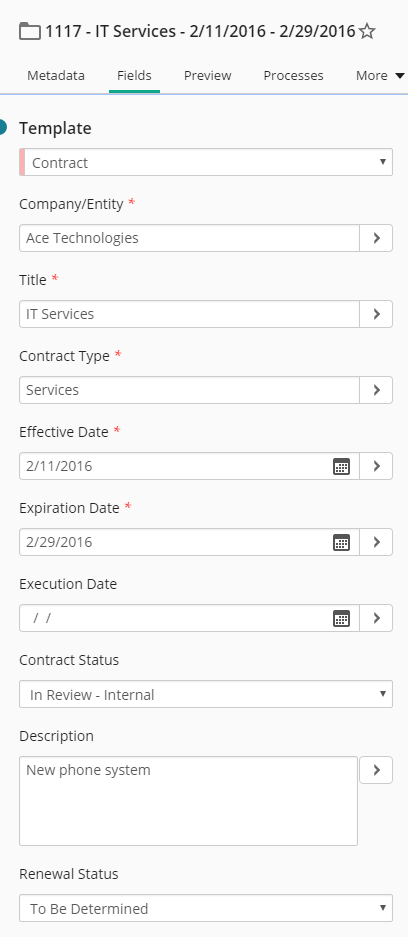 Basic folder structure

Sample documents

Complete metadata model – templates, fields, tags, etc.
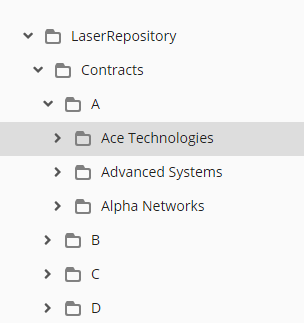 What is Included? – Electronic Forms and Process Diagram
General electronic form that can be modified for specific use case


High level business process that can be modified or extended as necessary
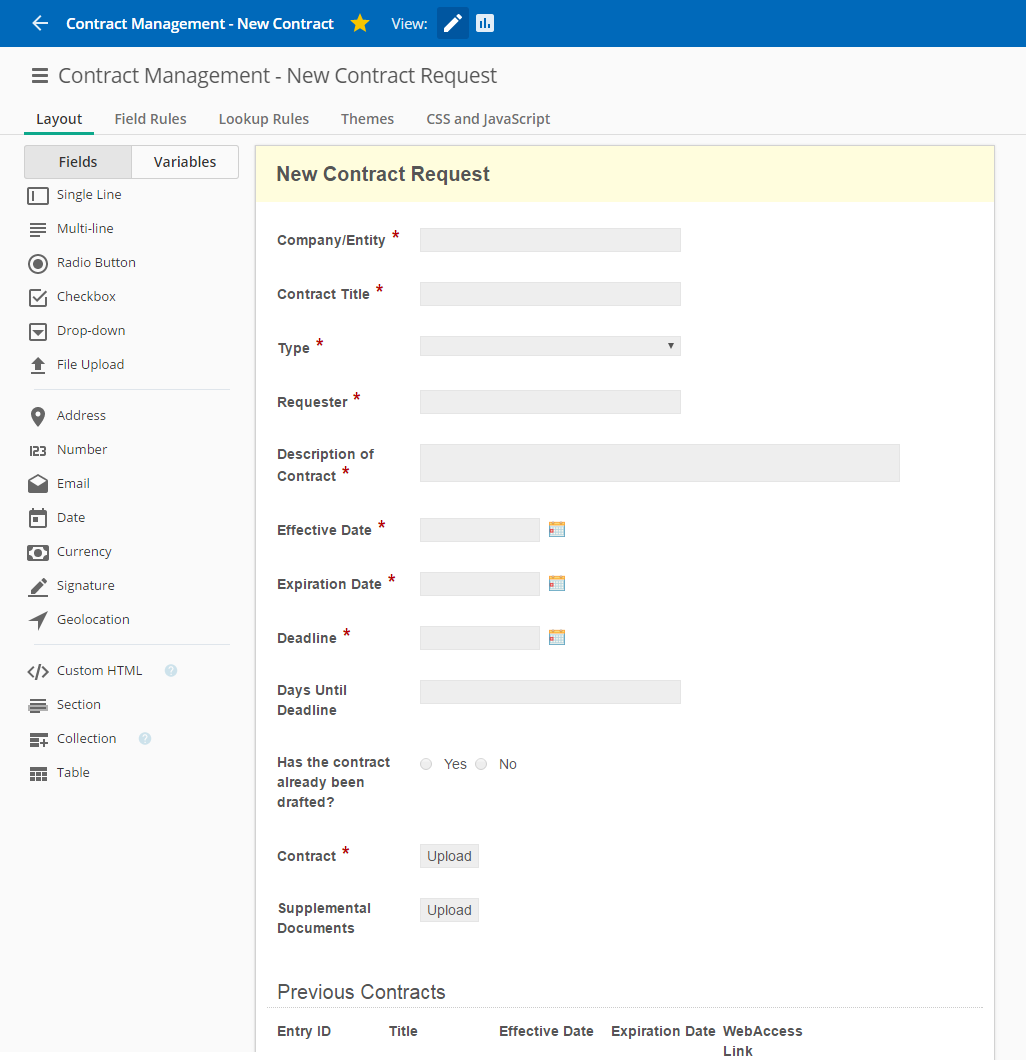 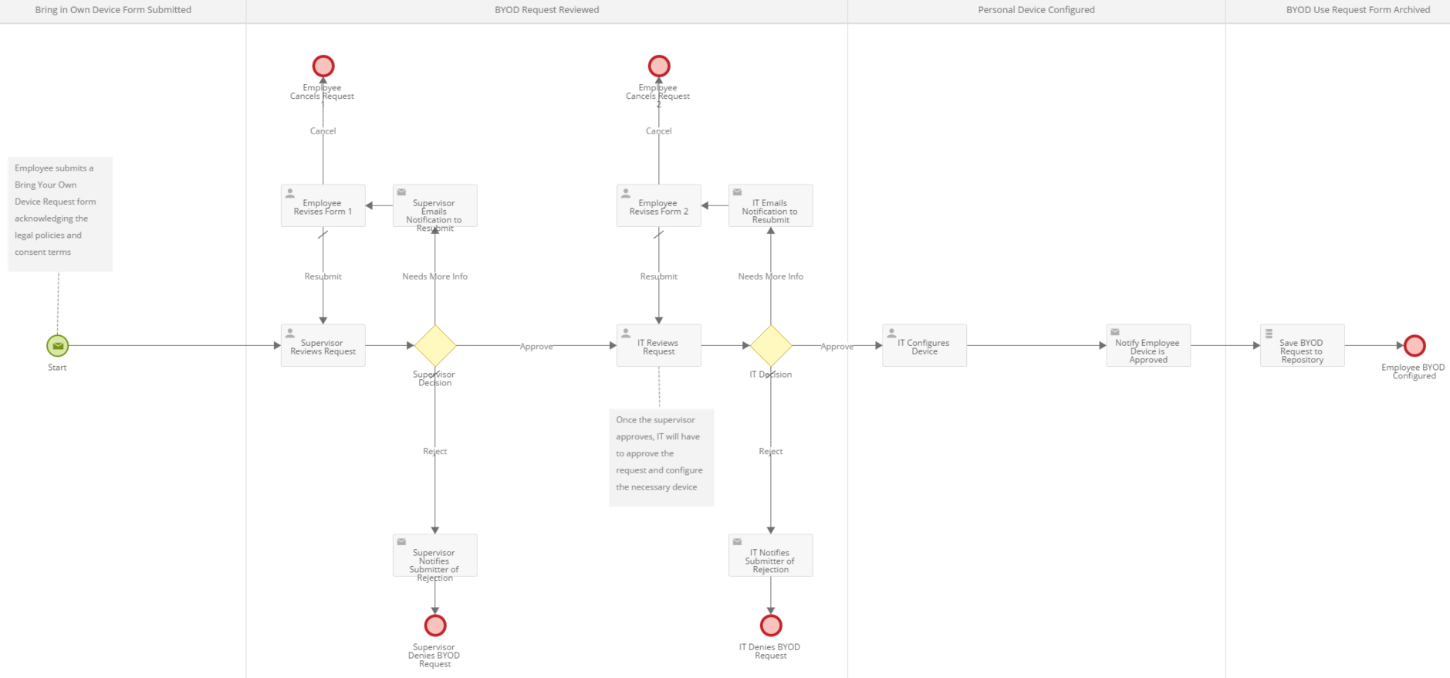 What is Included? – Workflow Files
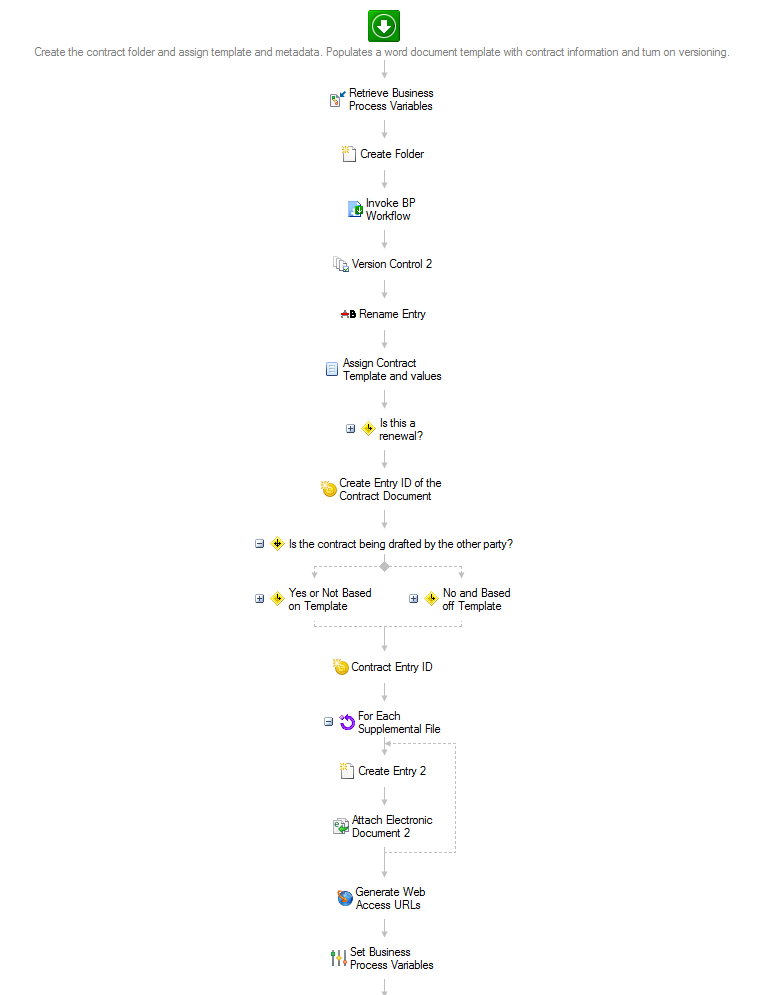 Lower level business rules that define how the system reacts to user activity

Can be customized or extended as necessary
What is Included? – Documentation
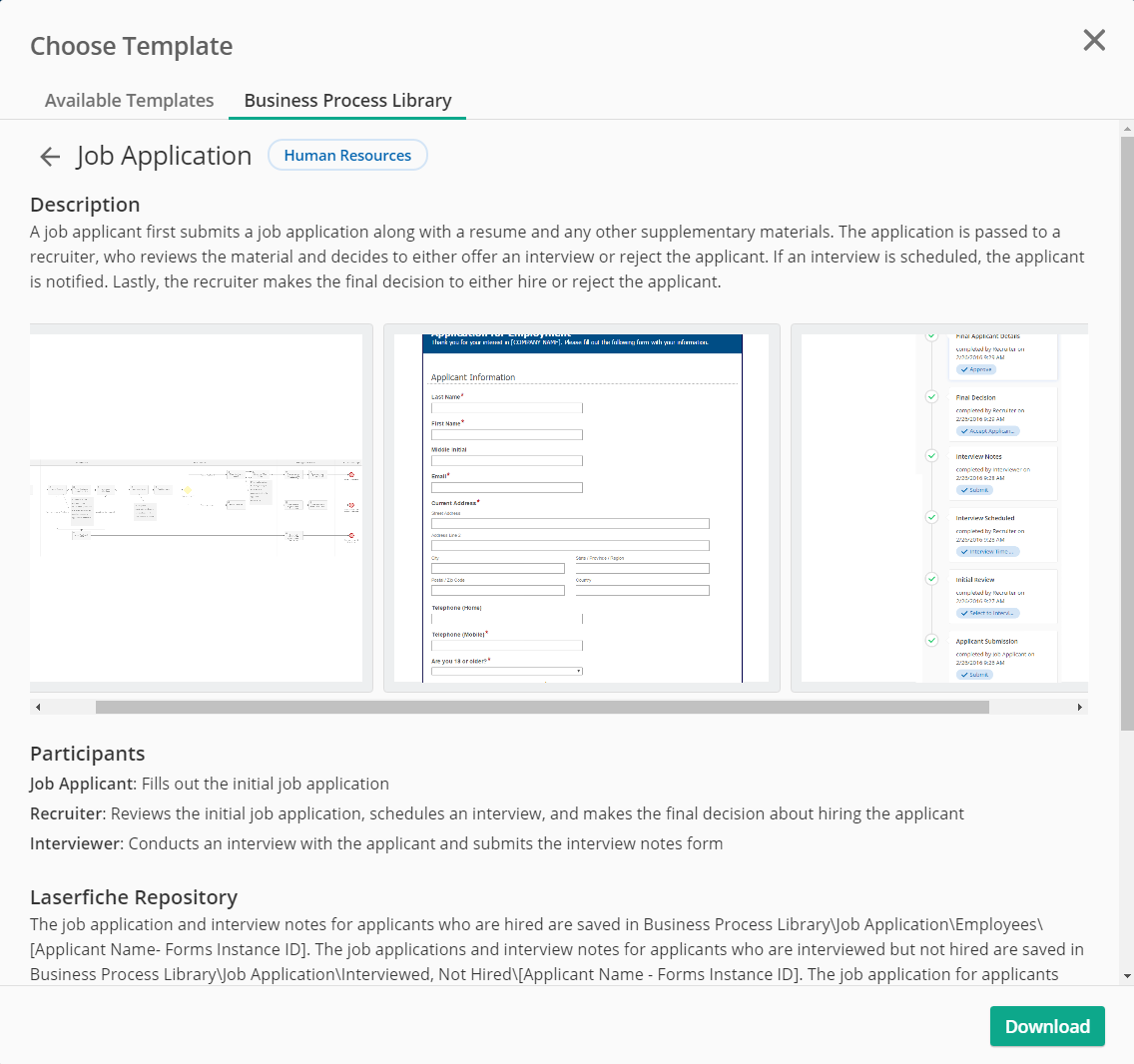 Simple processes – detailed annotation within the forms, forms process and workflow rules

Complex processes – detailed documentation explaining the process and ways in which it can be modified or extended
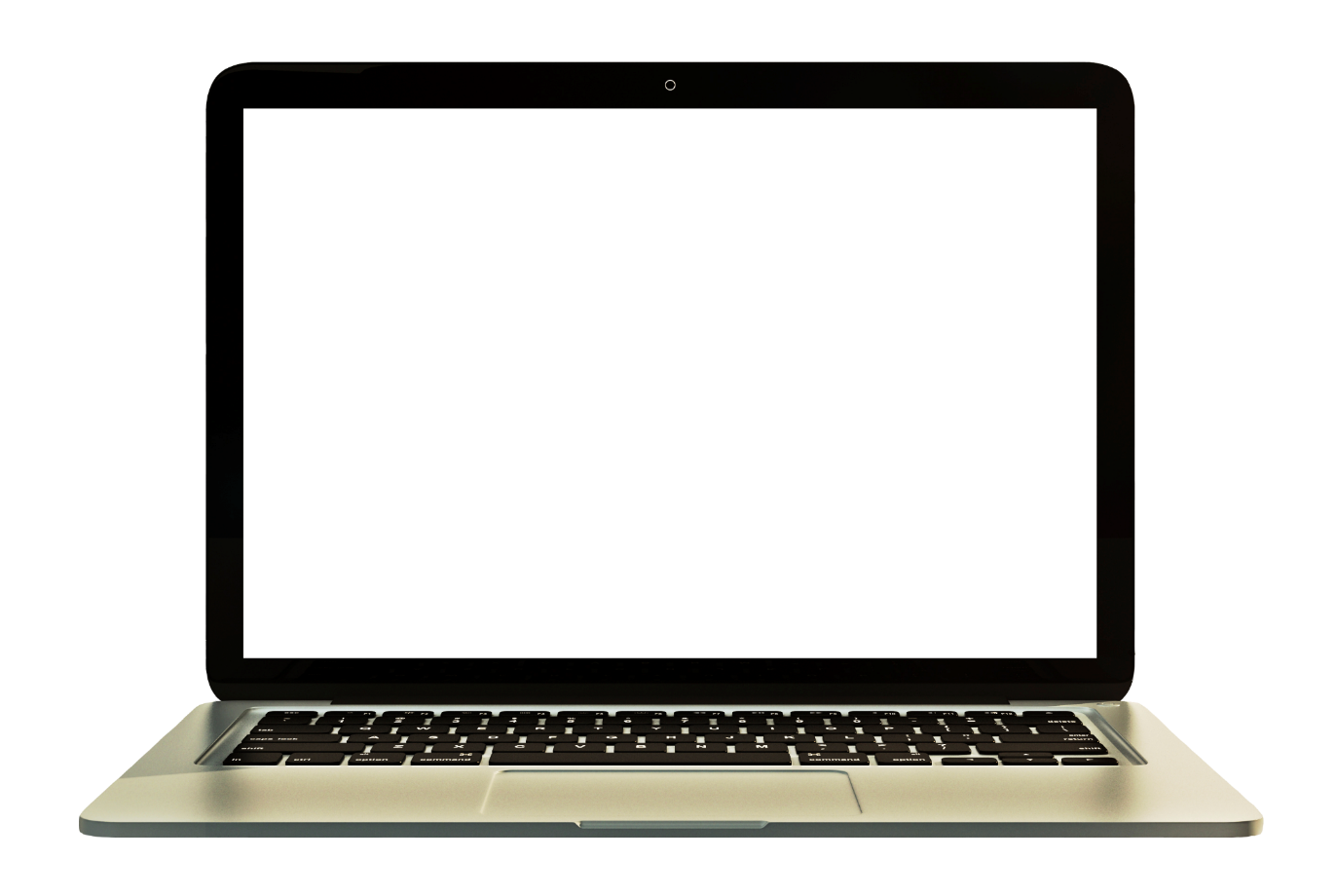 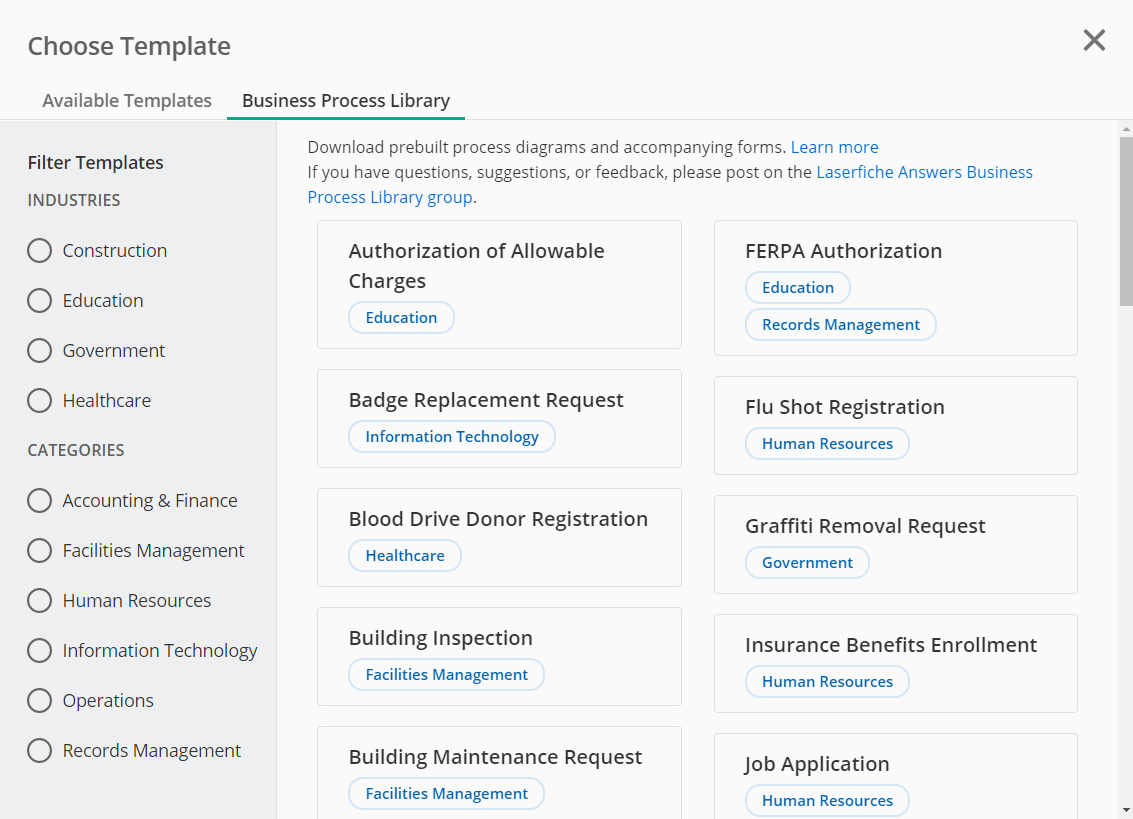 Four Simple Steps to Download Templates from the BPL
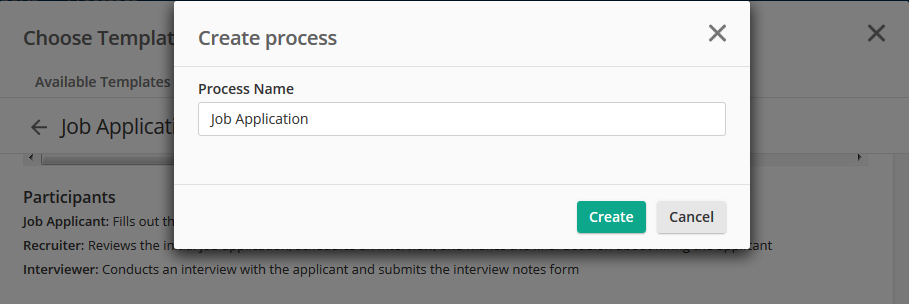 Four Simple Steps to Download Templates from the BPL
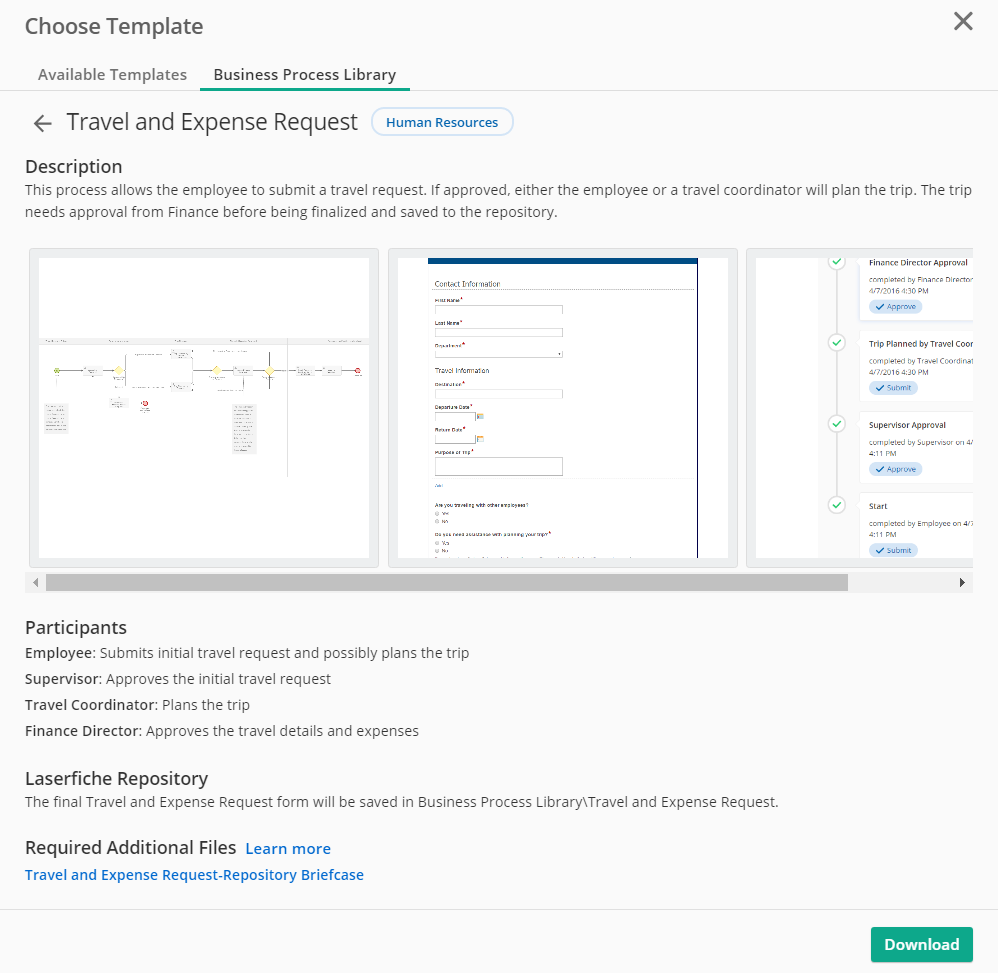 1. Download
[Speaker Notes: Downloading a process will bring the process directly into the user’s LF Forms environment automatically]
Four Simple Steps to Download Templates from the BPL
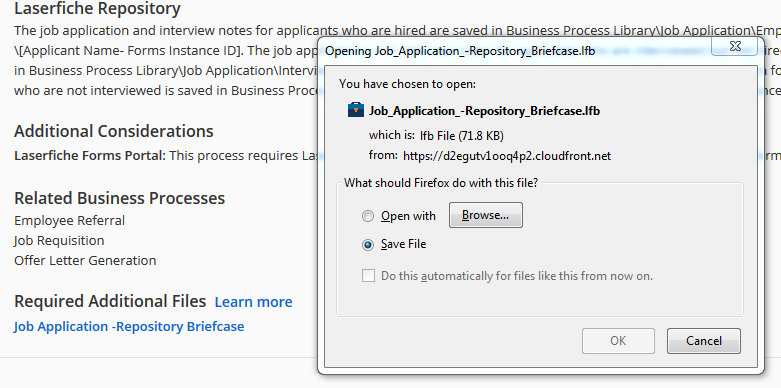 2. Import
[Speaker Notes: Import the repository briefcase file which has the folder structure, sample documents, and metadata field template]
Four Simple Steps to Download Templates from the BPL
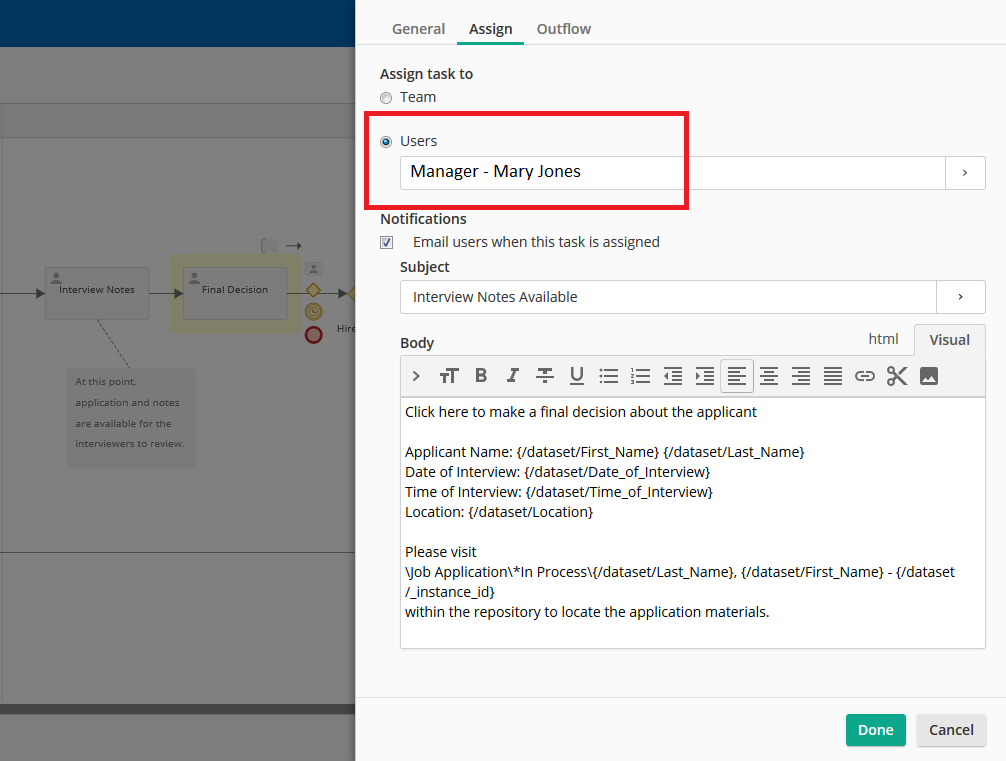 3. Configure
[Speaker Notes: Processes are set to default values that will need to be configured by the end user such as email/task routing, form text, additional approval tasks, etc.]
Four Simple Steps to Download Templates from the BPL
4. Deploy
[Speaker Notes: Once the process is configured and tested, the process can be deployed in your organization.]
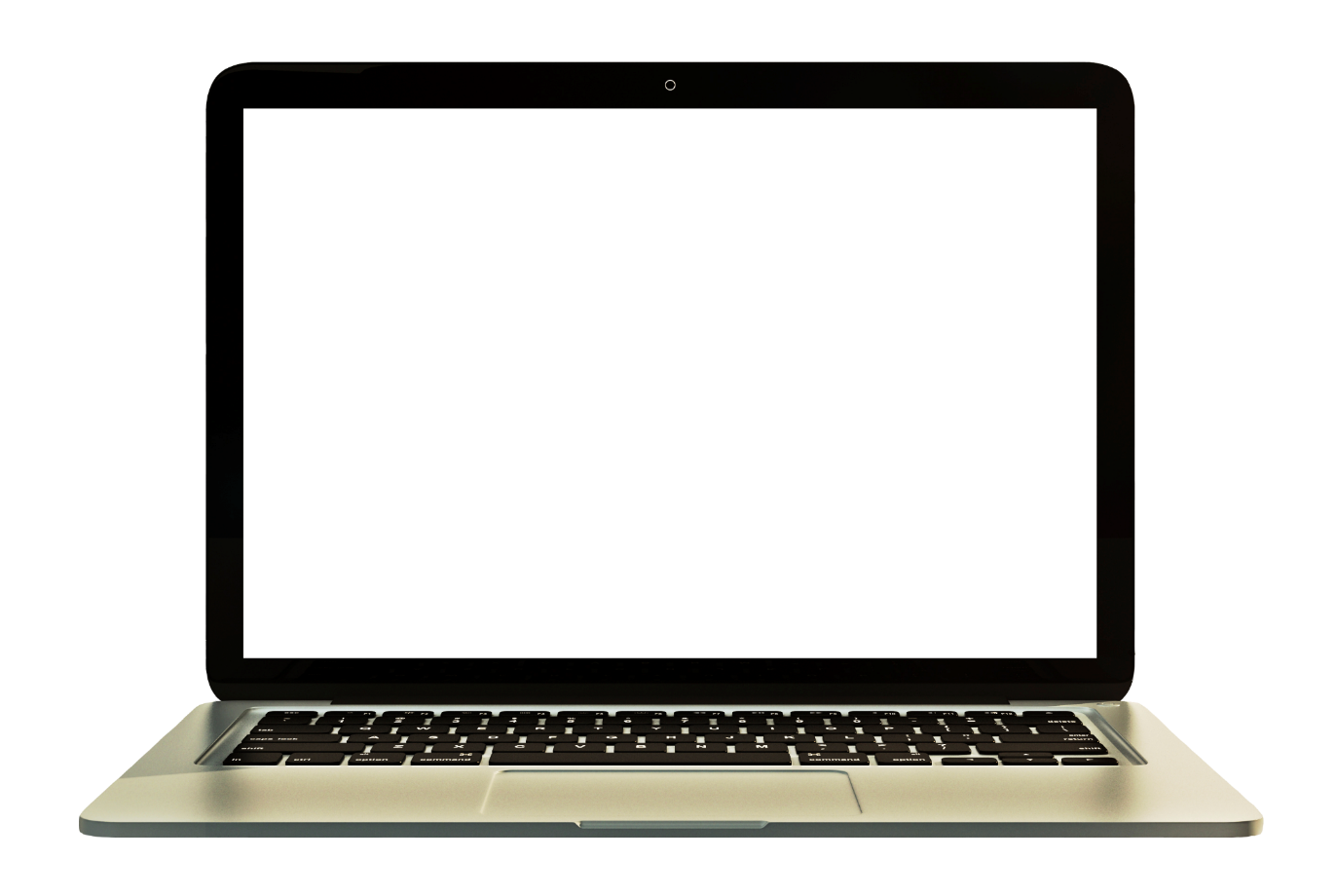 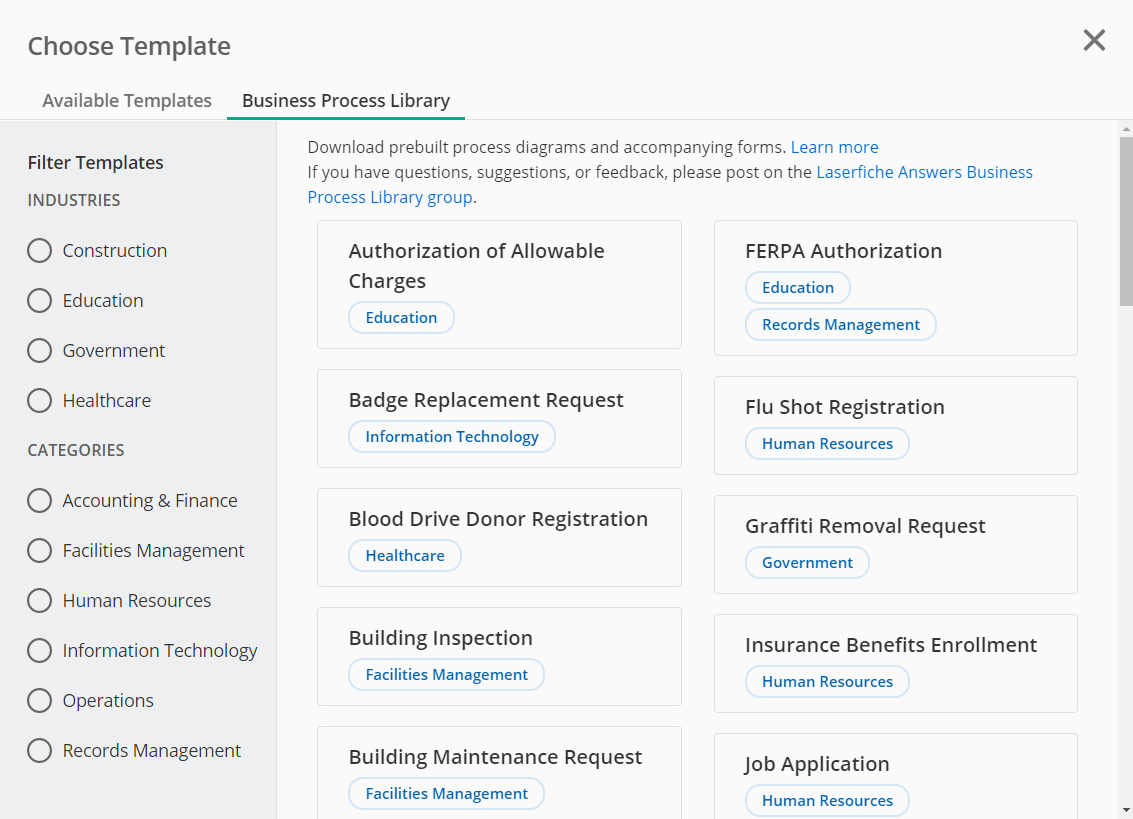 Business Process Library Demo
BPL Demo: Travel and Expense Request
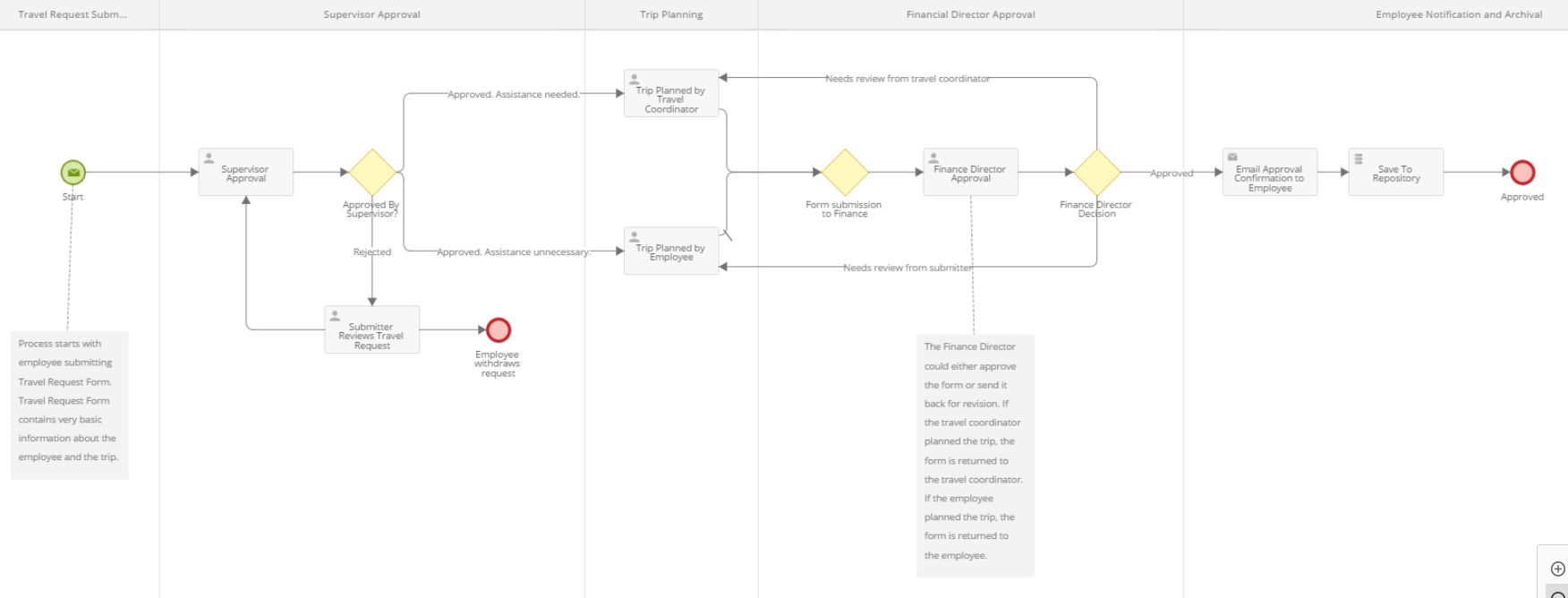 Summary
With the BPL, you can:

Select from a variety of prebuilt process solutions

Configure process templates as necessary

Expedite process implementation
Business Process Library Resources
For more details on how to access the BPL and requirements, please see the Laserfiche Forms Help File Guide

Submit feedback and post questions through Laserfiche Answers Business Process Library Group  

Submit built out business processes and business process ideas to the BPL team by submitting the Business Process Submission/Suggestion Form – receive a free CPP code per organization that submits the form!
Thank You!Questions? Feedback?
21